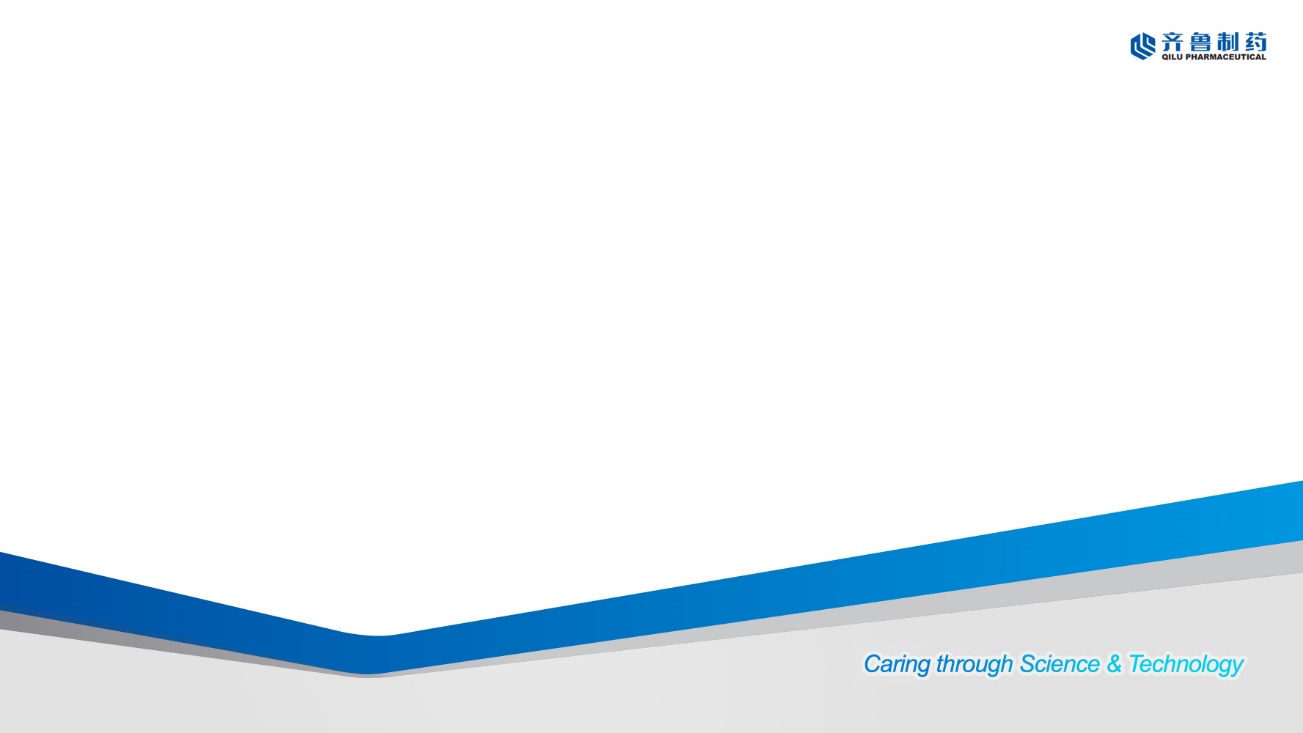 伊鲁阿克片
（启欣可®）
齐鲁制药有限公司
CONTENTS
目录
1
4
药品基本信息
创新性
公平性
2
5
安全性
有效性
3
1、药品基本信息   Basic information
建议参照药品：盐酸阿来替尼胶囊
参照品选择理由：
临床应用最广泛：阿来替尼是中国目前销量和销售额最高的ALK抑制剂
权威指南优先推荐阿来替尼作为一线标准用药，疗效可比
国际典型HTA指定参照药
对比参照品的优势：
首次期中分析，IRC评估mPFS为27.7个月，HR为0.34，在亚洲人群开展的同类研究中，伊鲁阿克的HR值最低
伊鲁阿克在亚洲人群中开展与克唑替尼头对头的RCT研究（含亚组分析）中样本量最大
伊鲁阿克在水肿、便秘、肌肉疼痛发生率低
口服方便，一日一次，不易漏服，提高患者依从性
对比参照品的不足：
       伊鲁阿克上市时间较短，缺少大规模临床反馈，后续继续完善伊鲁阿克循证医学证据
1、药品基本信息   Basic information
疗效需要突破：ALK阳性患者发病年龄较轻，目录内已公布的同类ALK-TKI一线及二线治疗mPFS需要持续突破
脑转移：ALK阳性NSCLC患者易发生脑转移，其2年及3年累计脑转移发病率分别达到45.5%和58.4%
耐药性：二代ALK抑制剂耐药突变率平均高达56%。一代与二代TKI的耐药突变存在较大差异，一代TKI耐药突变的比例为20%-30%，主要为L1196M、G1269A和F1174X；二代TKI耐药突变的比例为50%-70%，主要为G1202R
肺癌患者存活率和生活质量低： 
肺癌的发病率和死亡率居中国肿瘤首位，肺癌患者生活质量低于其他恶性肿瘤患者，晚期非小细胞肺癌患者5年存活率不足5%
中国人群ALK阳性发生率为5.1%。大多数ALK阳性NSCLC患者为不抽烟或轻度抽烟人群，且发病年龄较轻，易发生脑转移。全国每年约3.59万例新诊断病例
疾病的基本情况
临床未被满足的需求
[Speaker Notes: GLOBOCAN 2020
Jacek Polanski,et.al, OncoTargets and Therapy 2016
中国原发性肺癌诊疗规范，2018版
CSCO非小细胞肺癌诊疗指南（2024版）; 
Zhu, et al. Oncotarget 2017;
Du, et al. Thorac Cancer 2018
Golding, et al. Mol Cancer 2018; 
Petrelli, et al. PLOS ONE 2018; 
Shin, et al. J Thorac Dis 2018
Gandhi, et al. Lung Cancer 2015; 
 Itchins, et al. Asia-Pac J Clin Oncol 2017; 
Lin JJ, Riely GJ, Shaw AT Cancer Discov. 2017;
Shaw AT, et al.  J Clin Oncol. 2019 Jun 1;37(16):1370-1379.
 Kang Y., et al. Front Oncol. 2021 Jan 18;10:606300. 
尹强等. 中国肿瘤临床. 2020; 47(2):95-97.]
2、安全性   Safety
整体安全性好，不良反应安全可控
伊鲁阿克便秘（3.2%） 、水肿（4.4%）和肌痛（5.6%）等不良反应发生率低
与其他同类药品比，无新增特异性不良反应，无安全性警告、无黑框警告、无撤市信息
对于轻度肝损害、轻度肾损害患者，以及65岁及以上的老人患者无需调整剂量
常见不良反应包括高胆固醇血症、高甘油三酯血症和高血压等，通过用药调整/对症治疗可以得到缓解
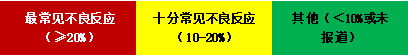 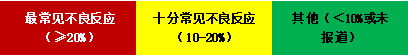 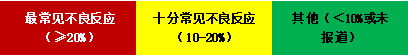 注：以上数据主要来自中文说明书数据，由于各个临床研究的情况不尽相同，直接比较两种药物在不同临床研究中的不良反应发生率是不恰当的，临床研究中的不良反应发生率也可能与临床实践中的情况有所不同，不良反应不同统计维度也可能影响结果。以上结果仅供参考。
[Speaker Notes: 伊鲁阿克片说明书（2024-01）]
3、有效性   Efficiency
伊鲁阿克片治疗一线ALK阳性NSCLC患者，首次期中分析mPFS达27.7个月， mDoR达到26.8个月
（对照克唑替尼，基于独立评审委员会（IRC）评估）
一线治疗ALK阳性NSCLC患者的试验中，亚洲人群最多，PFS HR值最低，为0.34，低于三代洛拉替尼，降低66%的疾病进展或死亡风险                                                                   （基于IRC评估）
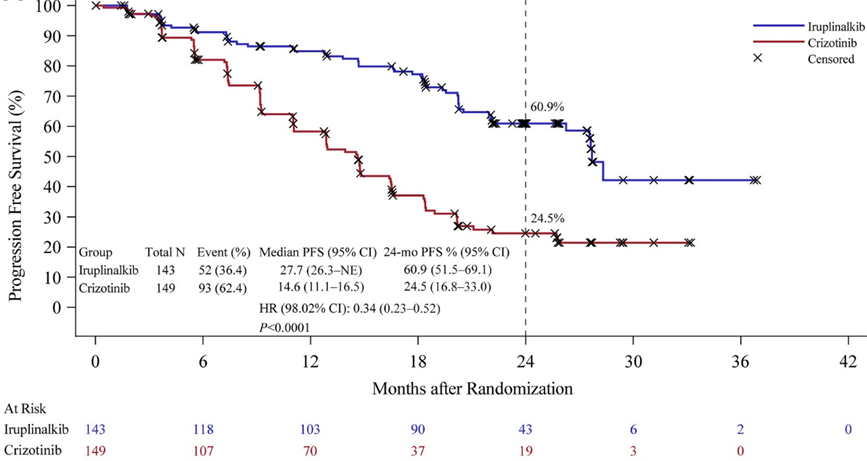 27.7
14.6
不同研究无法进行直接比较，以上数据仅供了解不同研究的试验结果。
一线治疗ALK+晚期NSCLC中，伊鲁阿克的ORR值最高，为93%
ORR率
（IRC评估）
[Speaker Notes: 1. Shi, Y., et al. Journal of Thoracic Oncology 18.11 (2023): S49-S50.
2. Ahn, Myung J., et al. Clinical lung cancer 23.8 (2022): 720-730.
3. Zhou, Caicun, et al.The Lancet Respiratory Medicine 7.5 (2019): 437-446.
4. https://mp.weixin.qq.com/s?src=11&timestamp=1704969852&ver=5012&signature=NtdHviiA0-VuJwynyURA2GSFgb7HF698K5g5IVCiXTXOJcJ9ArUpzOskmVze5Zbk*gRG6Wv6oPwlbKuXbcnpxuLBsUFaDizM6*cAws3TNa7m2CcAgcuw1WKmDL8xwsZh&new=1
5. Zhou, Qing, et al. JTO Clinical and Research Reports 4.5 (2023): 100499.
6. Camidge, D. Ross, et al. New England Journal of Medicine 379.21 (2018): 2027-2039.
7. Soria, Jean-Charles, et al. The Lancet 389.10072 (2017): 917-929.
8. Horn, Leora, et al. JAMA oncology 7.11 (2021): 1617-1625.
9. Shaw, Alice T., et al. New England Journal of Medicine 383.21 (2020): 2018-2029.
10. Hida, Toyoaki, et al. The Lancet 390.10089 (2017): 29-39.]
3、有效性   Efficiency
伊鲁阿克获各大权威指南高级别推荐
对基线有CNS转移的患者，伊鲁阿克降低疾病进展或死亡的风险76%（HR=0.24）
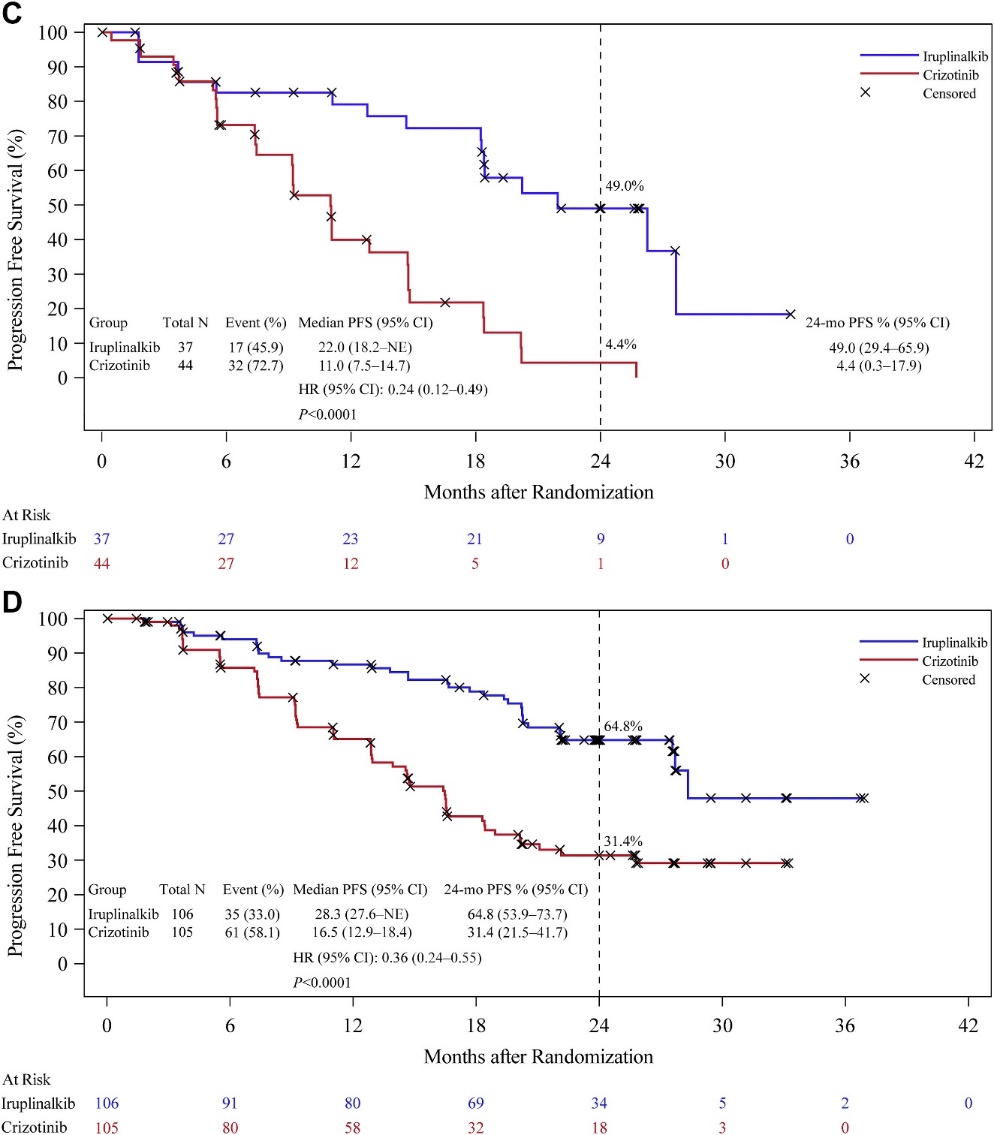 《CSCO 非小细胞肺癌指南2024版》
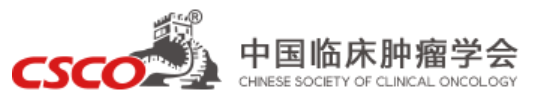 IV期ALK融合NSCLC一线治疗I级推荐
IV期ALK融合NSCLC后线治疗I级推荐
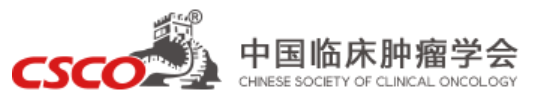 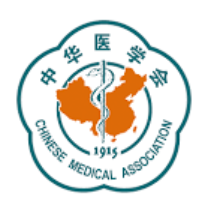 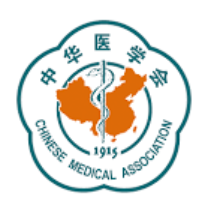 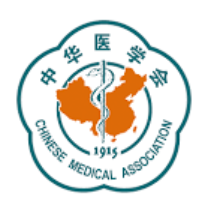 《中华医学会肺癌临床诊疗指南（2024版）》
《伊鲁阿克治疗间变性淋巴瘤激酶融合基因阳性局部晚期或转移性非小细胞肺癌中国专家共识（2024 版）》
《间变性淋巴瘤激酶酪氨酸激酶抑制剂治疗晚期非小细胞肺癌中国专家建议（2024 版）》
ALK融合基因阳性一线治疗I级推荐
ALK融合基因阳性的IV期非鳞状细胞癌二线治疗I级推荐
伊鲁阿克与同类ALK-TKI药物相比，对基线有CNS转移的患者疗效较好
ALK融合基因阳性晚期NSCLC惠者的一线治疗优先推荐
[Speaker Notes: 1.Shi Y, Fang J, Hao X, et al. Signal Transduct Target Ther. 2022;7(1):25]
3、有效性   Efficiency
伊鲁阿克低剂量时，即可对绝大多数ALK TKI耐药突变都有优异的抑制活性，特别是发生率较高的L1196M和G1202R等突变
伊鲁阿克对克唑替尼耐药后二线患者治疗的（IRC评估）mPFS长达19.8个月，ORR达到69.9%，DCR高达96.6%
伊鲁阿克对第2代ALK-TKI耐药患者mPFS达8.1个月
IC50≥ 200nM
IC50>50 < 200nM
IC50≤ 50nM
[Speaker Notes: Journal of Thoracic Oncology Vol.17 No.6: 816-826
2023 ESMO ASIA 556P
2023 ESMO 1369P
Lu S., et al.2023 WCLC MA06.11.]
4、创新性   Innovativeness
创新VS获益
创新结构，提高了对ALK的抑制能力和选择性
机制创新
伊鲁阿克片为1类新药，是中国自主研发新一代ALK抑制剂（化学药品1类），可抑制 ALK 和 ROS1靶点
唯一临床研究数据全部来自中国患者，样本量大，对中国患者的治疗具有更直接的指导意义
属于国家重大新药创制药品，有化合物专利
原料自产，合成方法和工艺路线均属国内首创
患者获益
伊鲁阿克对大多数ALK TKI耐药突变都有优异的抑制活性，特别是发生率较高的L1196M和G1202R等突变
创新设计，患者更好的安全性获益
口服，一天一次，空腹或与食物同服均可。不易漏服，患者依从性高
进一步提高了对ALK的抑制能力
C5位引入氯原子
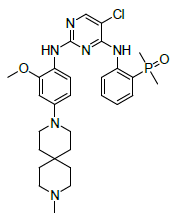 C4位苯胺基C2’中引入二甲基氧化磷（DMPO）作为氢键受体
C2苯胺基C2’引入甲氧基
提高对ALK的抑制能力
极大提高对IGF1R和InsR的选择性，降低血糖相关毒性，维持血糖稳态
C2苯胺基C4’引入甲基螺环二胺基团
提高对ALK 耐药突变株的抑制活性
[Speaker Notes: 参考文献]
5、公平性   Fairness
符合“保基本”原则
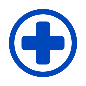 对公共健康的影响
便于临床管理
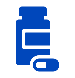 肺癌死亡率居肿瘤之首。ALK阳性晚期NSCLC易发生耐药及脑转移，患者生存预期差
伊鲁阿克与同类TKI药物相比，安全性好，中位无进展生存期长，可显著降低疾病进展或死亡风险，颅内缓解率好，提高患者生存质量，延长患者生存
ALK阳性占肺癌患者的5.1%，伊鲁阿克可替代目录内药品，疗效佳，医保基金影响小
口服药品，每日一次，不受餐食限制，服用方便，改善患者治疗依从性
常温贮藏，靶向药，不易被滥用，便于临床管理
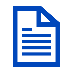 弥补目录短板
为ALK阳性晚期NSCLC患者提供新的治疗选择
伊鲁阿克一线治疗IRC评估PFS HR为0.34，降低疾病进展及死亡风险66%
中国自主研发的新一代ALK抑制剂，临床研究数据全部来自中国患者，对中国患者临床诊疗更具参考意义